Adatelemzés
Nehézségek a gyakorlatban
Zlatniczki Ádám(cs.bme.hu/~adam.zlatniczki)
Ütemterv
1 - Dimenziócsökkentés
1.1 – Probléma: dimenzionalitás átka
1.2 – Dimenziócsökkentő módszerek (pl. főkomponens analízis)
1.3 – Példa
2 - Osztályozási címkék hiánya (unsupervised learning)
2.1 – K-means klaszterezés
2.2 – Agglomeratív klaszterezés, dendogram
2.3 – Sűrűség alapú klaszterezés (DBSCAN)
2.4 – Értékelés
3 – Robusztus statisztika
3.1 – Probléma: hiányzó és outlier adatok
3.2 – Robusztus statisztika alapjai
3.3 – Hely, skála és összefüggőségi mértékek
3.4 – Inferencia
4 – A bootstrap módszer
4.1 – Elméleti háttér
4.2 – Példa
5 – Modellek illeszkedésének javítása: ensemble learning
5.1 – Bagging (Bootstrap Aggregating)
5.2 – Boosting
5.3 – Példa: Döntési fák és random forest
1 – Dimenzió csökkentés
1.1 – Dimenzionalitás átka
1.1 – Dimenzionalitás átka
1.1 – Dimenzionalitás átka
A gyakorlatban ennél általában több változónk van, ráadásul nagyobb értékkészlettel
Szinte lehetetlen kellő mennyiségű tanító adatot szerezni, de ha mégis sikerül, akkor az algoritmusaink nem fognak emberi időn belül lefutni
1.1 – Dimenzionalitás átka
1: Beyer, K.; Goldstein, J.; Ramakrishnan, R.; Shaft, U. (1999). "When is "Nearest Neighbor" Meaningful?". Proc. 7th International Conference on Database Theory - ICDT'99. LNCS. 1540: 217–235. doi:10.1007/3-540-49257-7_15. ISBN 978-3-540-65452-0.
1.1 – Dimenzionalitás átka
Tehát a dimenzionalitás átka összefoglalva:
Magas dimenzió esetén nagyon nagy tanító halmazra van szükség, ami nem biztos, hogy a rendelkezésünkre áll
A nagy tanító halmaz nagy futási idővel jár a modellek tanításakor
Magas dimenziós térben a távolság metrikák “egybeesnek”, “minden mindentől ugyanolyan távolinak tűnik”
A megkülönböztethetetlen távolságok miatt sok tanuló algoritmus, pl. legközelebbi szomszéd keresés, nagyon rosszul működik
Mindenképp szükséges tehát olyan módszerekkel is foglalkozni, amelyek képesek a dimenzió csökkentésére úgy, hogy minél kevesebb információ vesszen közben el
1.2 – Főkomponens analízis (PCA)
1.2 – Főkomponens analízis (PCA)
2 https://en.wikipedia.org/wiki/Principal_component_analysis
1.2 – Főkomponens analízis (PCA)
1.2 – Főkomponens analízis (PCA)
1.3 – Példa
Van egy üzletünk, ahol tároljuk a vásárlóink adatait
Változóink:
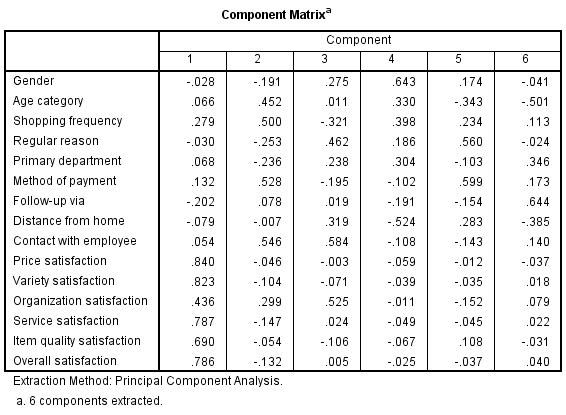 1.3 – Példa
A változóink száma viszonylag magas, 15
Szeretnénk a vásárlóinkat kevesebb, egyszerűbb adattal leírni
Egyelőre nem csinálunk az adatokon előfeldolgozást
Lefuttatunk egy főkomponens elemzést
Az információveszteségünk ne haladja meg a 40%-ot (általában ezt a küszöböt szoktuk választani, de ez csak ökölszabály)
1.3 – Példa
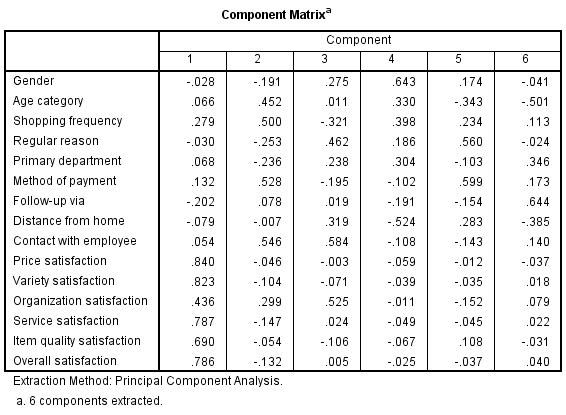 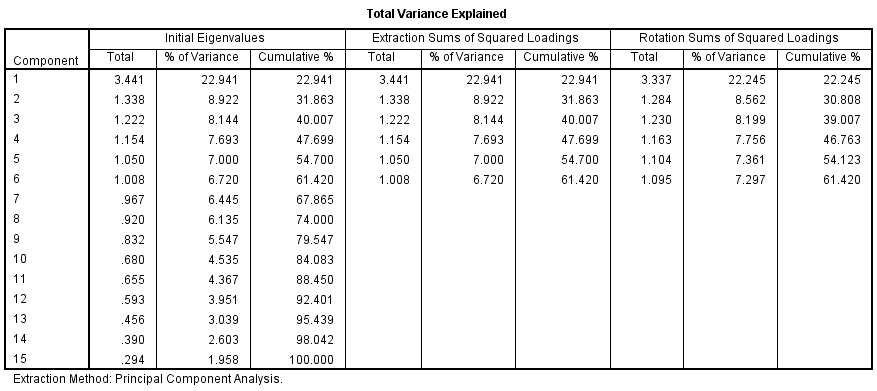 1.3 – Példa
A komponens mátrix (ami a lineáris kombináció súlyait tartalmazza az egyes főkomponensekhez) akkor jó, ha a soraiban és az oszlopaiban kevés nagy és sok kicsi abszolút értékű szám áll
Ekkor viszonylag egyértelmű, hogy az egyes változóink főleg melyik komponensek előállításában vesznek részt
Látható, hogy az előbbi mátrixra ez majdnem teljesül, de azért hajtsunk végre rajta egy varimax forgatást
1.3 – Példa
(A forgatás hatására még jobban értelmezhető mátrixot kaptunk)
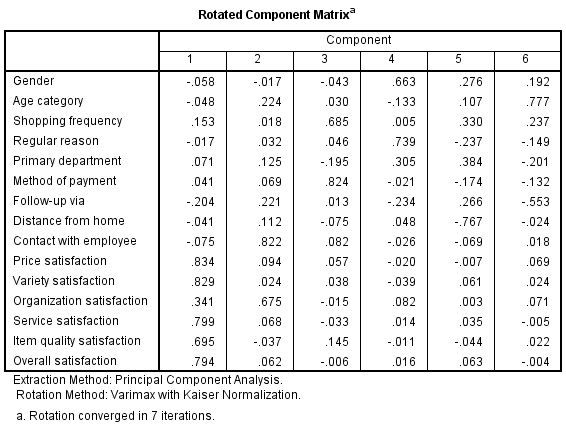 1.3 – Példa
Első főkomponens: ügyfél elégedettség
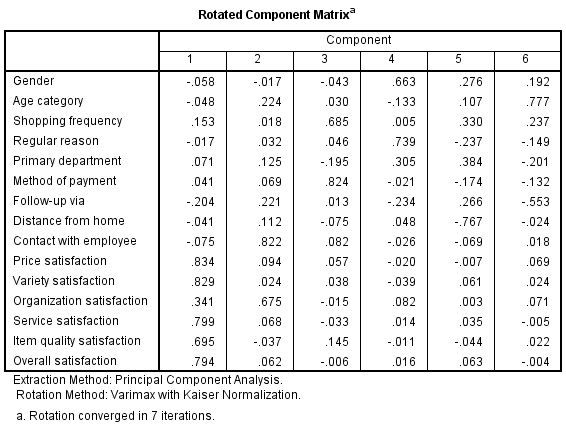 1.3 – Példa
Második főkomponens: dolgozóink hatékonysága
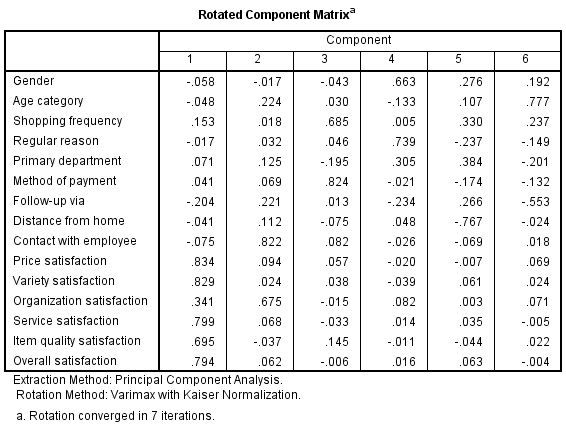 1.3 – Példa
Harmadik főkomponens: vásárlási szokás
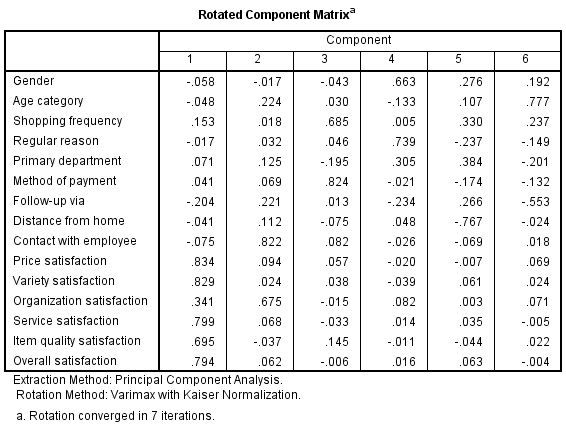 1.3 – Példa
Negyedik főkomponens: nemhez köthető vásárlási szokás
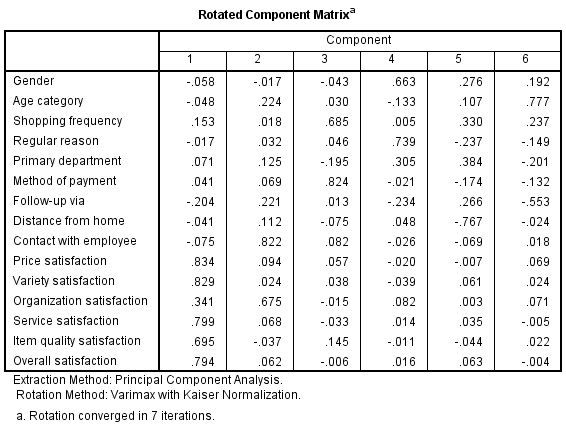 1.3 – Példa
Ötödik főkomponens: otthontól való távolság
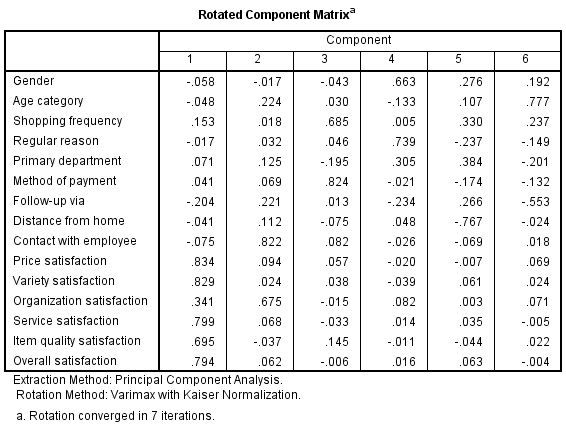 1.3 – Példa
Hatodik főkomponens: generációhoz köthetőkommunikációs csatorna
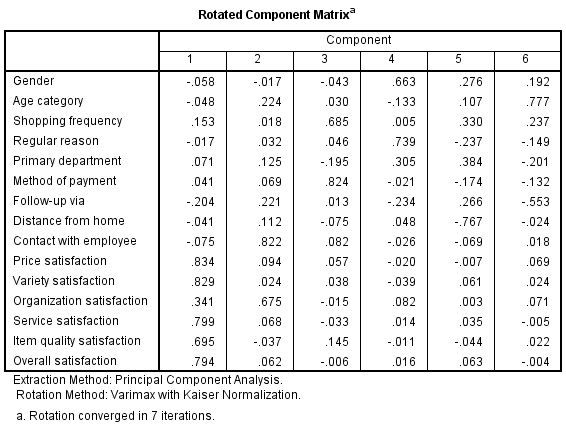 –
1.3 – Példa
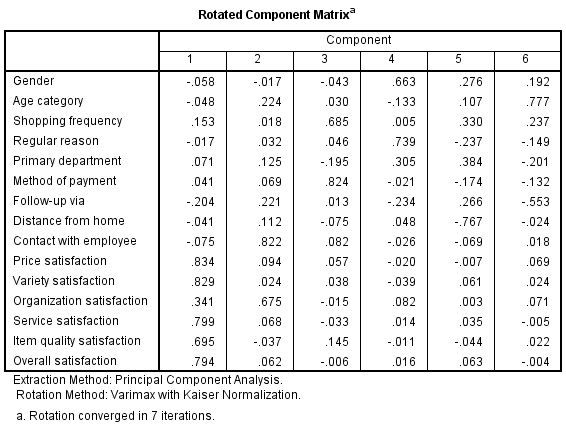 –
2 – Osztályozási címkék hiánya
Ha hiányoznak a címkék, akkor nincs egy célváltozó, amire a modelleinket be tudnánk tanítani
Az adatban tehát valami ismeretlen struktúrát kell megkeresni
Tipikus módszerek: klaszterezés
Ekkor az adatpontokat térbeli elhelyezkedésük alapján próbáljuk csoportosítani (klaszterekbe rendezni)
Alapgondolat: ha két pont a térben közel van egymáshoz, akkor az remélhetőleg nem a véletlen műve, hanem “hasonlítanak”
2.1 – K-means klaszterezés
2.1 – K-means klaszterezés
Klaszter középpontok kiválasztása
2.1 – K-means klaszterezés
2.1 – K-means klaszterezés
Pontok klaszterekbe sorolása
2.1 – K-means klaszterezés
2.1 – K-means klaszterezés
Új klaszter középpontok számítása
2.1 – K-means klaszterezés
2.1 – K-means klaszterezés
Pontok újra klaszterezése
2.1 – K-means klaszterezés
2.1 – K-means klaszterezés
Új klaszter középpontok számítása
2.1 – K-means klaszterezés
2.1 – K-means klaszterezés
Pontok újra klaszterezése
2.1 – K-means klaszterezés
2.1 – K-means klaszterezés
A klaszterek elemei nem változtak,ezért a folyamatot megállítjuk
2.1 – K-means klaszterezés
A folyamat végére kialakult klaszterek
2.1 – Agglomeratív klaszterezés, dendogram
A klasztereket most hierarchikusan4 próbáljuk meg fölépíteni
Megkeressük a két legközelebbi pontot és összevonjuk őket egy klaszterbe
A klaszterre innentől úgy gondolunk, mintha egyetlen pont lenne, mondjuk a klaszter középpontja (average-linkage megközelítés)
Megkeressük megint a két legközelebbi pontot és összevonjuk egy új klaszterbe (vagy hozzáadjuk a korábbi 2 elemű klaszterhez, ha pont ahhoz volt legközelebb, majd a klaszternek új középpontot adunk)
Ezt folytatva előbb-utóbb a teljes adathalmaz egyetlen klaszterbe fog kerülni, az összevonásokat pedig a dendogram ábrázolja
4 https://en.wikipedia.org/wiki/Hierarchical_clustering
2.1 – Agglomeratív klaszterezés, dendogram
Pl. ezeknek az adatoknak szeretnénk megnézni a klaszterezését
2.1 – Agglomeratív klaszterezés, dendogram
A két legközelebbi pont kiválasztása
2.1 – Agglomeratív klaszterezés, dendogram
Összevonás egy klaszterbe, klaszter középpont fölvétele
Dendogram:
2.1 – Agglomeratív klaszterezés, dendogram
Következő két legközelebbi pont
Dendogram:
2.1 – Agglomeratív klaszterezés, dendogram
Összevonás egy klaszterbe, klaszter középpont fölvétele
Dendogram:
2.1 – Agglomeratív klaszterezés, dendogram
Következő két legközelebbi pont
Dendogram:
2.1 – Agglomeratív klaszterezés, dendogram
Összevonás egy klaszterbe, klaszter középpont fölvétele
Dendogram:
2.1 – Agglomeratív klaszterezés, dendogram
Következő két legközelebbi pont
Dendogram:
2.1 – Agglomeratív klaszterezés, dendogram
Összevonás egy klaszterbe, klaszter középpont fölvétele
Dendogram:
2.1 – Agglomeratív klaszterezés, dendogram
Ha két klaszterbe szeretnénk az adatainkat sorolni, akkor a dendogrammot a megfelelő ponton elvágva kapjuk meg őket:
2.1 – Agglomeratív klaszterezés, dendogram
Ha két klaszterbe szeretnénk az adatainkat sorolni, akkor a dendogrammot a megfelelő ponton elvágva kapjuk meg őket:




Ha 3 klasztert szeretnénk, akkor:
2.1 – Sűrűség alapú klaszterezés (DBSCAN)
2.1 – Sűrűség alapú klaszterezés (DBSCAN)
2.1 – Sűrűség alapú klaszterezés (DBSCAN)
2.1 – Sűrűség alapú klaszterezés (DBSCAN)
2.1 – Sűrűség alapú klaszterezés (DBSCAN)
2.1 – Sűrűség alapú klaszterezés (DBSCAN)
2.1 – Sűrűség alapú klaszterezés (DBSCAN)
Azonosított core pontok
2.1 – Sűrűség alapú klaszterezés (DBSCAN)
Azonosított nem core pontok
2.1 – Sűrűség alapú klaszterezés (DBSCAN)
Azonosított outlier-ek
2.1 – Sűrűség alapú klaszterezés (DBSCAN)
Azonosítjuk a klasztereket (a pusztán core pontokból álló gráf komponenseit)
2.1 – Sűrűség alapú klaszterezés (DBSCAN)
A nem core pontokat hozzárendeljük ahhoz a klaszterhez,amelyből elérhetőek
2.4 – Értékelés
K-means
Agglomeratív
DBSCAN
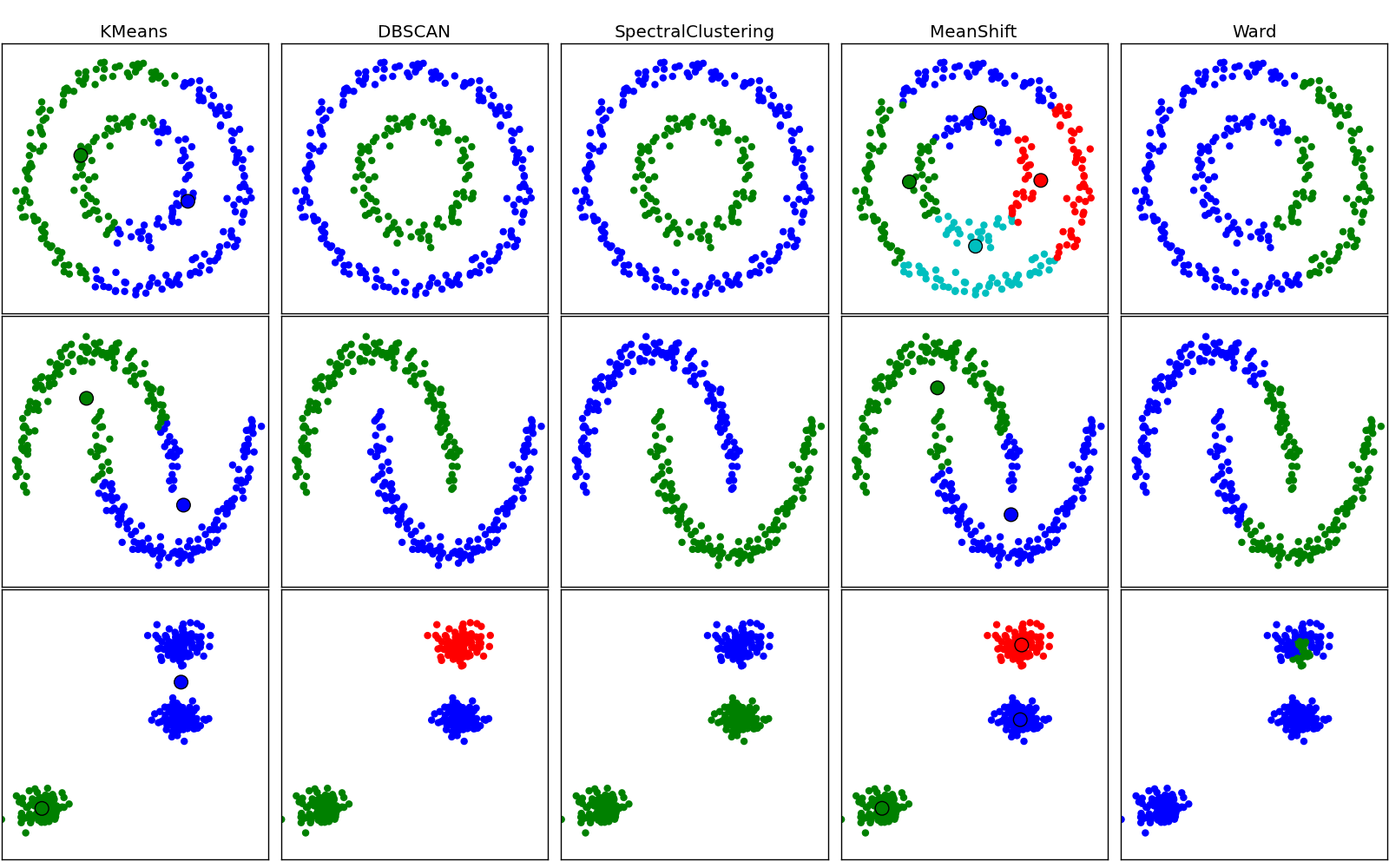 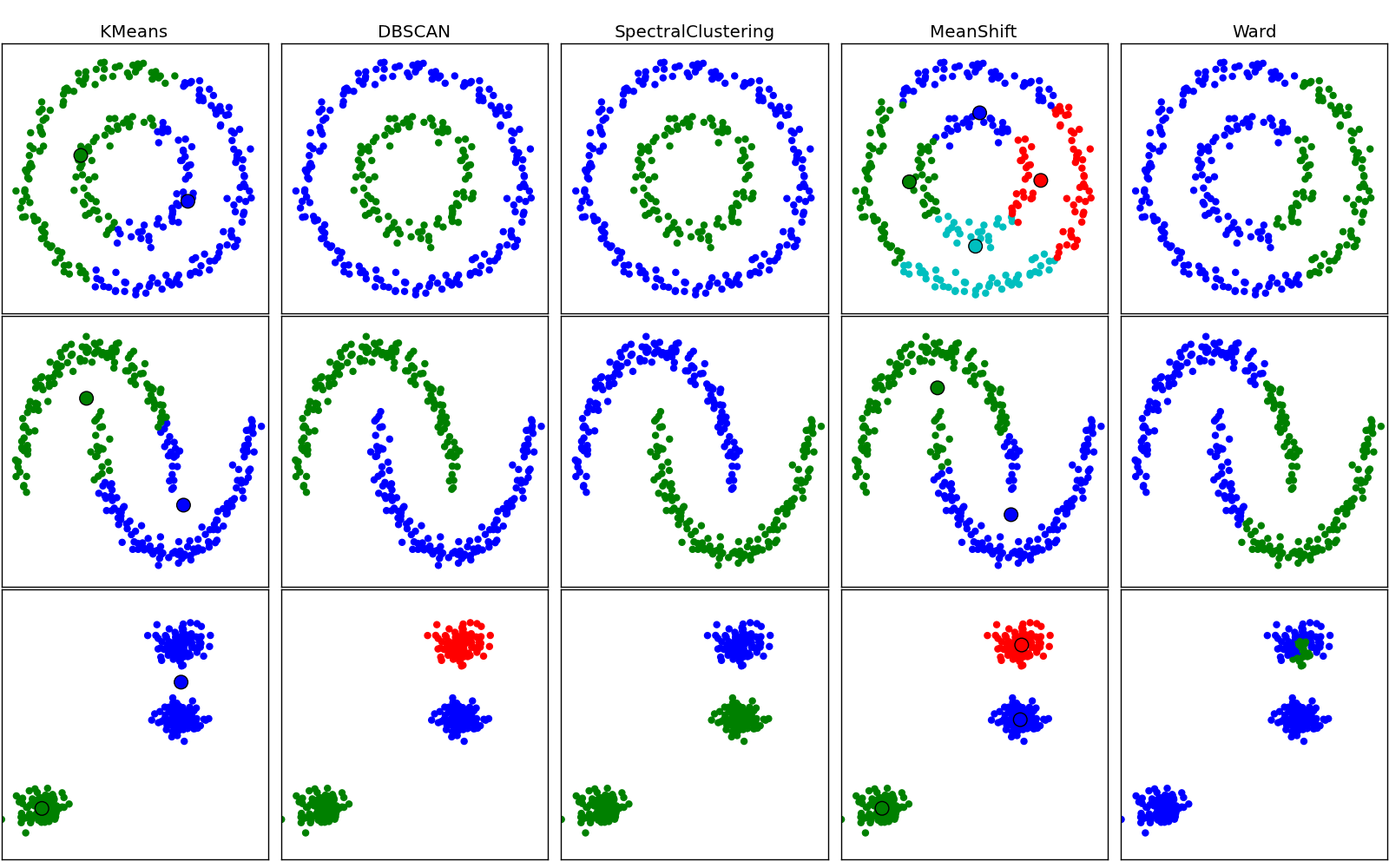 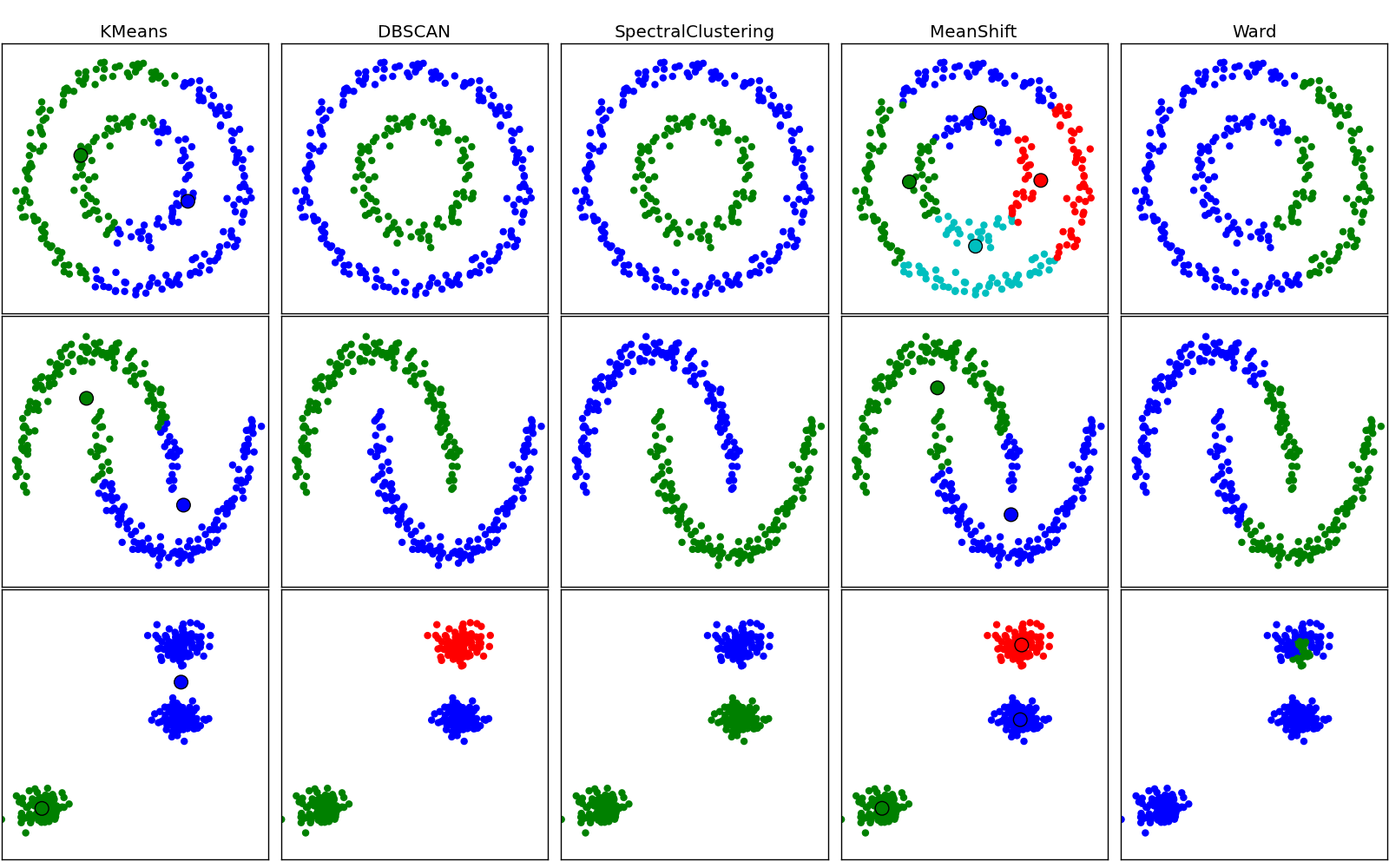 2.4 – Értékelés: k-means
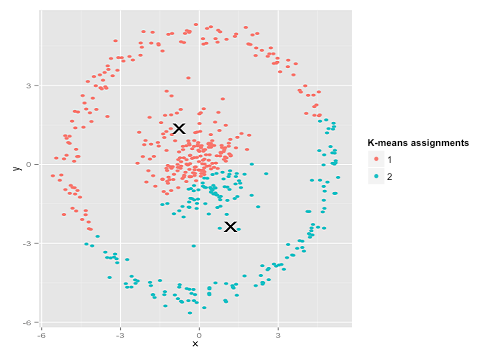 2.4 – Értékelés: agglomeratív
2.4 – Értékelés: DBSCAN
2.4 – Értékelés
Mint láttuk minden klaszterezés valamilyen távolság metrikán alapszik
Ez lehet manhattan távolság, euklideszi távolság, p-norma, …stb.
A dimenzionalitás átka miatt magas dimenziós terekben ezért nagyon rosszak
Minden esetben meg kell valamilyen paramétereket határozni, ami távolról sem triviális
Általában szakértői háttértudás is kell azon a területen, ahonnan az adat származik
3 – Robusztus statisztika
A klasszikus statisztikai módszerek nem veszik figyelembe, hogy az adatban hibák fordulhatnak elő
A különböző hibák akár teljesen rossz következtetésekhez is vezethetnek, ezért fontos olyan módszerekkel megismerkedni, amik képesek ezek kezelésére
Az ilyen módszerekkel foglalkozik többek közt a robusztus statisztika
3.1 – Probléma: hiányzó és outlier adatok
Az adatmátrixban előfordulhat, hogy több-kevesebb cella értéke üres
Pl. egy esemény bekövetkeztekor 5 dolgot mérünk, de az egyik műszer pont akkor indult újra
Pl. egy kérdőívet valaki hiányosan tölt ki
Szintén előfordulhat, hogy egy érték “kilóg” a többi közül (pl. 10x akkora) – az ilyen pontokat hívjuk outlier-eknek
Pl. egy esemény bekövetkeztekor az egyik mérőműszerünk egy pillanatnyi hiba miatt rossz értéket mér
Pl. valaki kézzel gépelte be az adatokat és elírta a tizedes vesszőt
3.1 – Probléma: hiányzó és outlier adatok
Képzeljük el, hogy van 100 db. mérésünk 5 változóról, de az első változó 40 mérésnél hiányzik
Szeretnénk egy tanító algoritmust ráengedni, de az üres cellákkal nem tud mit kezdeni, hibát dob
Esetleg ez lehet egy kérdőív kitöltése, ahol egy kérdésre az emberek nem szeretnének válaszolni, de nekünk pontos statisztika kellene
Képzeljük el, hogy begépeltünk 8 db. számot, de az egyiknél elírtuk a tizedest az alábbi módon: {2.13, 4.2, 1.62, 75.1, 6.6, 3.9, 10, 2.6}
Ha a 75.1 eredetileg 7.51 akart lenni, akkor az átlag 4.82 lett volna
Ha a hibánkat nem vesszük észre, akkor viszont az átlag 13.27, közel 3x annyi
3.1 – Probléma: hiányzó és outlier adatok
Képzeljük el, hogy egy kampány végén közvéleménykutatást csinálunk, hogy statisztikákkal igazolhassuk az eredményességét
Az emberek bizonyos okokból viszont megtagadhatják a választ
Pl. kiderítjük, hogy a válaszadók 66%-a eredményesnek tartotta a kampányt
Mi van akkor, ha a megkérdezetteknek csupán 40%-a válaszolt? Ekkor máris más a kép, hiszen a megkérdezetteknek csupán 26,4%-a jelezte egyértelműen, hogy eredményesnek tartotta a kampányt
A megtagadott válasznak számunkra ugyanúgy lehet információ értéke, pl. lehet, hogy csak nem akartak minket megsérteni egy igen kemény negatív véleménnyel
Mi van akkor, ha a megkérdezettek száma is csak a teljes populáció 5%-át teszi ki? Ekkor tulajdonképp a populáció 1,32%-a alapján igazoljuk magunkat
3.2 – Robusztus statisztika alapjai
A statisztikák, ahogy azt korábban láttuk, érzékenyek lehetnek a kiugró értékekre, azok nagyon eltorzíthatják őket
Emlékezzünk vissza, hogy egyetlen tizedes vessző elírása akár megháromszorozhatja az átlag értékét
Jó lenne, ha lennének olyan módszerek, amik kevésbé érzékenyek az ilyen jellegű adathibákra
A robusztus statisztika célja pontosan ez
3.2 – Robusztus statisztika alapjai
Vegyük például a mediánt
Legyen az eredeti adatsor {2, 4, 1, 7, 6, 3, 10, 2}
Ennek az átlaga 4.375
Sorba rendezve {1, 2, 2, 3, 4, 6, 7, 10}, tehát a medián 3.5
Ronstuk most el direkt! Legyen az egyik hibás, mondjuk 770
Ennek átlaga 12.25
Sorba rendezve {1, 2, 2, 3, 4, 6, 10, 70}, tehát a medián 3.5
Rontsuk még jobban el, legyen 220
Ennek az átlaga 14.5
Sorba rendezve {1, 2, 3, 4, 6, 10, 20, 70}, tehát a medián 5
Láthatjuk, hogy a medián sem tévedhetetlen, viszont sokkal jobban tűri a hibákat!
3.3 – Hely, skála és összefüggőségi mértékek
A statisztikákat attól függően, hogy mit szeretnénk mérni, több csoportra is oszthatjuk
Hely (location) mértékek: a minta mögött álló ismeretlen eloszlás közepét próbálják mérni (klasszikus példa az átlag)
Skála (scale) mértékek: a minta mögött álló ismeretlen eloszlás közepétől való eltérést próbálják mérni (klasszikus példa a szórás)
Összefüggőségi mértékek: a két minta mögött álló két ismeretlen eloszlás közti összefüggőség erősségét próbálják mérni (klasszikus példa a korreláció)
Az említett klasszikus mértékek becslései mind az átlag számításán alapulnak, emiatt nagyon érzékenyek az outlier-ekre!
3.3 – Hely, skála és összefüggőségi mértékek
3.3 – Hely, skála és összefüggőségi mértékek
3.3 – Hely, skála és összefüggőségi mértékek
3.3 – Hely, skála és összefüggőségi mértékek
3.3 – Hely, skála és összefüggőségi mértékek
3.3 – Hely, skála és összefüggőségi mértékek
3.4 – Inferencia
A robusztus statisztikáknak gyakran nem ismert az eloszlása, így inferencia nehezen végezhető
Az úgynevezett bootstrap módszert azonban alkalmazhatjuk, hogy az adatból megpróbáljuk rekonstruálni az eloszlásukat
A bootstrap minták segítségével már tudunk konfidencia intervallumot szerkeszteni bonyolultan kiszámítható statisztikákhoz is (lásd IPython Notebook)
4 – A bootstrap módszer
Ha a minta elemeiről tudjuk, hogy függetlenek, azonos eloszlásúak és ismerjük is ezt az eloszlást, akkor általában egy statisztika eloszlását is le tudjuk vezetni, hogy abból konfidenciát számoljunk
Előfordulhat azonban, hogy a statisztikánk olyan bonyolult számítás, hogy mégsem tudjuk levezetni az eloszlását
Ha nem ismerjük a minta eloszlását, akkor nem-paraméteres módszerekkel próbálkozhatunk – viszont nem minden statisztikához tudunk elméleti úton levezetni egy határeloszlást
Ha nem tudunk levezetni eloszlást a statisztikánkhoz, de mégis konfidenciát kell mondanunk, akkor mit tehetünk?
4 – A bootstrap módszer
4.1 – Elméleti háttér
A bootstrap módszer is fölteszi, hogy a rendelkezésre álló minta elemei függetlenek és azonos eloszlásból származnak
A maximum likelihood módszer azt mondta, hogy azért az adott mintát figyeltük meg, mert az volt a legvalószínűbb
Ehhez kicsit hasonlóan a bootstrap azt mondja, hogy a megfigyelt mintánk jól tükrözi az ismeretlen eloszlást
Diszkrét esetben nagyjából olyan arányban fordulnak elő az egyes értékek, mint amekkora a valószínűségük
Folytonos esetben ez úgy képzelhető el, hogy ahol nagyobb a sűrűségfüggvény értéke, akkor annak a közeléből gyakrabban kerülnek elő értékek
4.1 – Elméleti háttér
4.1 – Elméleti háttér
4.2 – Példa
4.2 – Példa
5 – Modellek illeszkedésének javítása: ensemble learning
A gyakorlatban igen ritka, hogy egy tanuló algoritmust lefuttatva maradéktalanul jó eredményeket érünk el
Ekkor két lehetőségünk van:
Elkezdjük valamilyen stratégia mentén állítgatni a paramétereket és reméljük, hogy javulnak az eredményeink
Különböző modelleket építünk, amelyek eredményét valamilyen módon összekombináljuk és reméljük, hogy együtt jobban teljesítenek
5 – Modellek illeszkedésének javítása: ensemble learning
Ensemble learning esetén általában ezt a két stratégiát alkalmazzuk, hogy javítsuk a (tipikusan osztályozási) problémára adott megoldásunk teljesítményét
Az ensemble lényegében több, külön-külön betanított modell összessége (az ensemble maga is egy új modellnek tekinthető)
Az ensemble segítségével az osztályozás úgy történik, hogy az ensemble-ben szereplő összes modellt külön-külön lefuttatjuk az új adatponton, mindegyik tesz majd egy javaslatot az adatpont osztályára, majd ezeket a javaslatokat valamilyen módon összekombináljuk egyetlen végső javaslattá
5 – Modellek illeszkedésének javítása: ensemble learning
Az ensemble-be bekerülő modellek lehetnek ugyanolyan típusúak (pl. sok különböző módon felparaméterezett SVM), de akár különböző típusú modellekből is állhat
Az egyes modellek által javasolt osztályozási címkék kombinálása többféleképp történhet:
Kiválaszthatjuk a legmagasabb konfidenciájú szavazatot (habár ez a különböző modellek esetén nem feltétlen összehasonlítható mérték)
Végeztethetünk többségi szavazást: az új adatponthoz azt a címkét rendeljük, amelyikre a legtöbb modell szavazott
Végezhetünk súlyozott szavazást: pl. az egyes modellek szavazatát a konfidenciájukkal arányosan vesszük figyelembe
5.1 – Bagging (bootstrap aggregating)
A bagging egy olyan ensemble technika, ami először az eredeti mintából bootstrapping segítségével további m mintát generál
Minden egyes bootstrap mintán betanítjuk az általunk kiválasztott tanuló algoritmust, így az ensemble-ben m darab modellünk lesz
Az egyes modellek ugyanakkora súllyal szavaznak az osztályozási címkére
Ha regresszióra használtuk, akkor a kapott számok átlagát vesszük
5.2 – Boosting
A boosting egy elég szélsőséges esetét mutatjuk itt be
Az ensemble-t inkrementálisan építjük fel iterációnként:
Az adathalmazt véletlenszerűen tanító és teszthalmazra bontjuk föl
Egy tanuló algoritmust betanítunk, majd a teszthalmazon ellenőrizzük
Az így kapott modellt berakjuk az ensemble-be
Azokat az adatpontokat kidobjuk a teszthalmazból, amiket jól eltalált az ensemble, majd a tanító halmazt és a megmaradt teszthalmazt összeolvasztva kapjuk a következő iterációhoz az adathalmazt
Az alapvető ötlet az, hogy minden egyes iterációban azok a pontok válnak hangsúlyosabbá, amiket az eddig modellek rosszul tudtak megtanulni
Az iterációkat addig ismételhetjük, amíg el nem fogy az adathalmaz, vagy el nem érünk egy fix számú iterációt
5.3 – Példa: Döntési fák és random forest
A döntési fák olyan tanuló algoritmusok, amelyek mind osztályozásra, mind regresszióra alkalmasak lehetnek
Több típusuk van, a legismertebbek: ID3, C4.5, CART, CHAID
A döntési fa egyszerű szabályokat határoz meg, amik mentén egy adatpont osztálya meghatározható
A döntési fa csomópontjai az alábbiakat mutat(hat)ják:
Az adott csomópont osztálycímkéje
Az adott csomópontban található adatpontok közül hány százalék tartozik az egyes osztályokba
Az adott csomópontba az összes adatpont hány százaléka tartozik
5.3 – Példa: Döntési fák és random forest
A döntési fa segítségével úgy határozzuk meg egy adatpont címkéjét, hogy a fában a szabályok mentén addig lépkedünk, amíg egy levélhez nem érünk – ekkor az adatpont azt a címkét kapja, ami az adott levélben domináns
Pl. adott egy adatsor, ami tartalmazza a Titanic utaslistáját, valamint az alábbi változókat:
survival: túlélte-e a katasztrófát (osztályozási címke, {no, yes})
pclass: milyen osztályra szólt a jegye {első, másod, harmad}
sex: az utas neme {nő, férfi}
age: az utas kora
familysize: családtagok száma a hajón
5.3 – Példa: Döntési fák és random forest
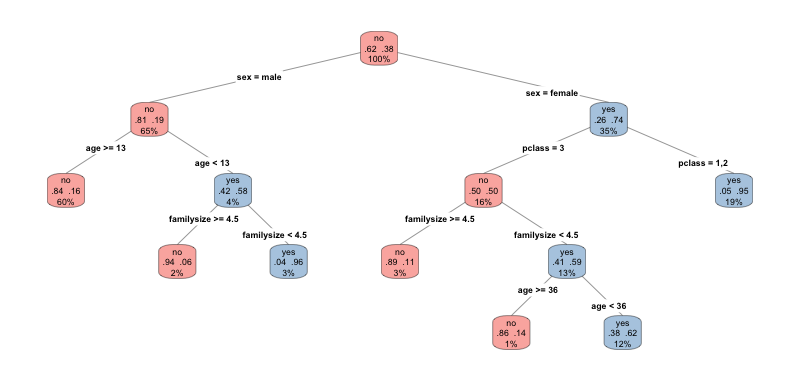 5.3 – Példa: Döntési fák és random forest
Legyen adott az alábbi adatpont:
pclass=3
sex=female
age=23
familysize=2
Ekkor a fában az alábbi módon lépünk:
A fa gyökerében kezdünk
sex=female, így jobbra lépünk tovább
pclass=3, így balra lépünk tovább
familysize<4.5, így jobbra lépünk tovább
age<36, így jobbra lépünk tovább
Eljutottunk egy levélhez, így megállunk: a level címkéje “yes”, így a döntési fa alapján egy ilyen adatokkal rendelkező utast túlélőnek tippelnénk (62%-os bizonyossággal)
5.3 – Példa: Döntési fák és random forest
A random forest egy olyan ensemble technika, ami (a nevéből is sejthetően) sok fát kombinál össze
A bagging egy megvalósítása: bootstrap mintákat generál a tanítóhalmazból, minden mintán betanít egy újabb döntési fát, majd hozzáadja azt az ensemble-höz
Amikor egy adatpont címkéjét próbáljuk eldönteni, akkor a korábban kapott összes döntési fán átfuttatjuk – minden fa tesz egy javaslatot a címkére, a random forest pedig azt a címkét választja, amelyikre a legtöbb döntési fa szavazott